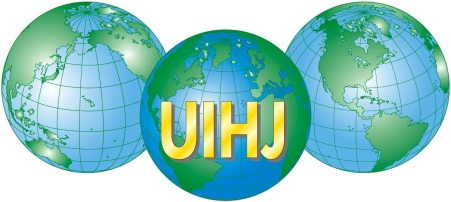 Electronic cross border Justice in Europe in practice
Ernst Steigenga
Manager Dutch contribution to e-CODEX
Process manager digital interaction EAPO in e-SENS
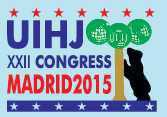 From
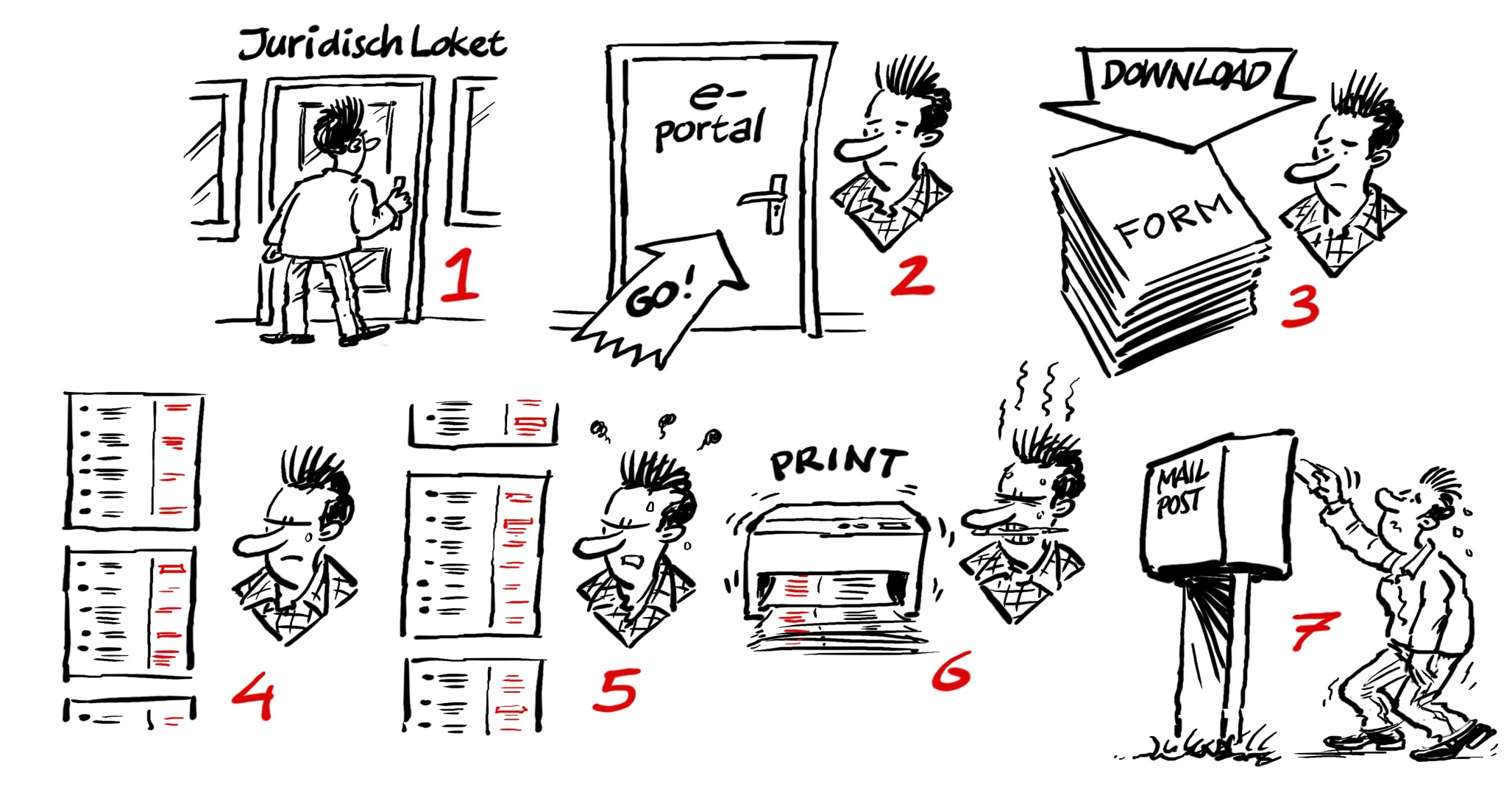 [Speaker Notes: Met andere woorden de doelstellingen van e-Codex…]
To ...
Large scale pilots in Europe
Competiveness and Innovation Program ICT policy support from DG Connect – 50% funding
e-CODEX
e-Justice
20 countries, 25 partners
1-12-2010 – 31-5-2016 (final date)
€24Mio
e-SENS
Justice, Procurement, Health, Business lifecycle
22 countries, >100 partners
1-4-2013  - 31-3-2016 (extension possible)
€25 Mio
e-Justice conference 2016
Day 1 Closing event e-CODEX
Opening by ministers of Justice NL and NRW and Eurocommissioner Justice 
Stakeholders on stage 
Succes stories e-CODEX from civil and criminal law
Day 2 e-Justice 
1st steps to 3rd European e-Justice Action Plan
Handover e-CODEX heritage to Eurocommissioner
Example use cases in Justice
European Procedure for Payment Order (1896/2006)
European Small Claims Procedure (861/2007)
European Account Preservation Order (655/2014)
Implementation from 1-1-2017
Citizens, Companies, Bailiffs, Legal Officers, Banks, Judges and other legal professionals
e-SENS develops example digital interaction based on preliminary forms – see examples in next slides
Current PracticeSmall Claims Form A
7.3 Are you claiming the costs of proceedings? 7.3.1. Yes    ❒ 7.3.2. No     ❒ 7.3.3. If yes, please specify which costs and indicate the amount claimed or incurred so far: 
7.4. Are you claiming interest? Yes    ❒No     ❒if yes, is the interest: Contractual?             ❒       if so, go to 7.4.1Statutory?                ❒       If so, go to 7.4.2 7.4.1. If contractual(1)the rate is:                         ❒   .........................%                        ❒   .........................% above the base rate of the ECB                        ❒   other: ........................................ (2) the interest should run from: .............. /............... /............ (date)7.4.2. If statutorythe interest should run from: ........... /.............. /............... (date)
Snap shot 1st design EAPO - I
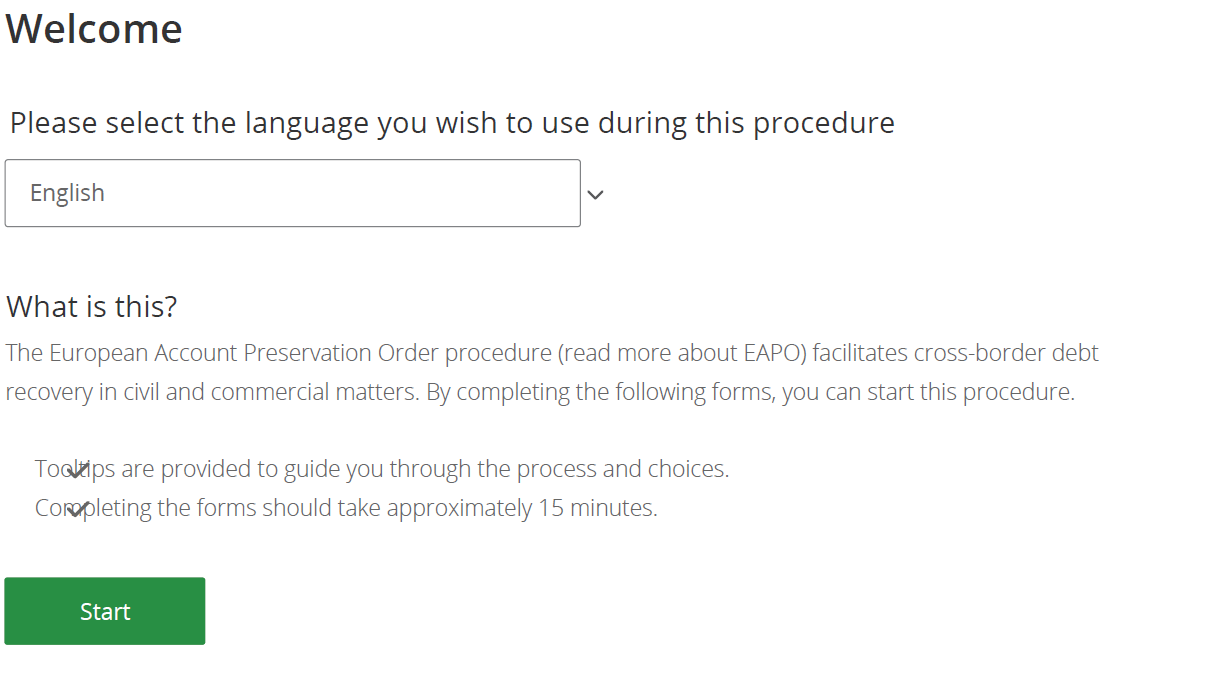 Snap shot 1st design EAPO - II
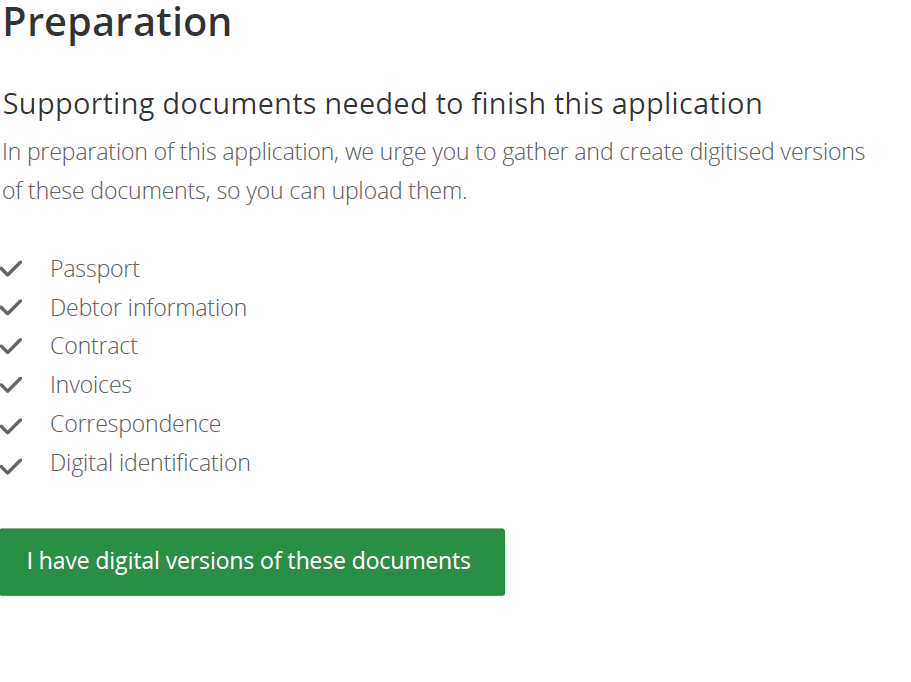 Electronic cross border Justice in practice in Europe
Get Connected
Find your national coordinator for e-CODEX or e-SENS
www.e-codex.eu
www.youtube.com/watch?v=p-bS_N7eZmI 
Example for digital interaction EAPO available through www.esens.eu by late June 2015
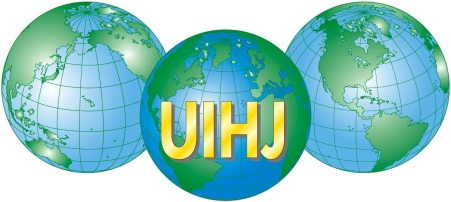 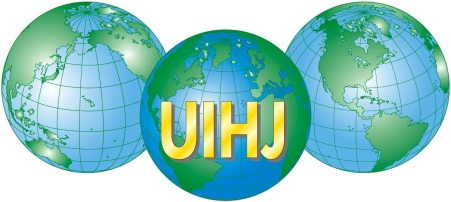 Thank you - Merci
Ernst Steigenga
e.j.steigenga@minvenj.nl, +31653337374
Process manager digital interaction EAPO
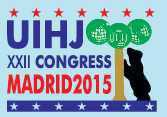